NJ-3 Property Tax Reimbursement v11.0 VO.pptx
NJ Property Tax Reimbursement (PTR)
Referred to as “Senior Freeze”
12/29/2011
Tax Law Training (NJ) TY2011 v11.0
1
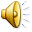 PTR Forms and Preparation
Forms
PTR-1  Completed by TP in 1st year of eligibility
Must meet income limits in both current and prior year
PTR-2  Sent to TP by State in subsequent years with pre-printed prior year information

Preparation
Complete basic info:  Name(s), address, SSN, over 65 or receiving SS Disability
Check boxes that TP meets residence eligibility requirements
Itemize total income, taxable and non-taxable, on back of PTR
PTR-1 Current and prior year
PTR-2 Current year only
Tax Law Training (NJ) TY2011 v11.0
2
12/29/2011
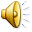 PTR Preparation
TP goes to local tax office for completion and certification of gross property tax on Tax Certification form
PTR-1 Current and prior year
PTR-2 Current year
Using info from tax office, enter prior year tax, if applicable, and current tax on PTR
Difference between current year taxes and prior/base year taxes are reimbursed to TP
Signed PTR and Tax Certification Form mailed to State in pre-addressed envelope included in PTR package
Tax Law Training (NJ) TY2011 v11.0
3
12/29/2011
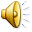